Тема 2.3. Механізми демократії участі у чинному законодавстві України
Нормативна база: Європейська хартія місцевого самоврядування
Із Преамбули:
… право громадян на участь в управлінні публічними справами є одним з демократичних принципів, які поділяються всіма державами - членами Ради Європи;
… це право найбільш безпосередньо може здійснюватися саме на місцевому рівні
2
Нормативна база: Додатковий протокол до ЄХМС про право участі у справах ОМС (Стаття 1. Право участі)
Держави-учасниці в рамках своєї юрисдикції повинні забезпечувати кожному право участі у справах ОМС
Право участі … означає право вживати рішучих заходів для визначення або впливу на здійснення повноважень ОМС.
Законодавство повинно передбачати засоби, що сприятимуть здійсненню цього права…
3
Нормативна база: Додатковий протокол до ЄХМС (обмеження права)
Стаття 1. 
5.1. …формальності, умови чи обмеження стосовно здійснення права участі … повинні бути передбачені законодавством 
5.2. Законодавство повинно встановлювати такі формальності, умови та обмеження, які є необхідними для забезпечення того, щоб здійснення права участі не загрожувало етичній чесності й прозорості здійснення повноважень ОМС
4
Нормативна база: Додатковий протокол до ЄХМС про право участі у справах ОМС (Стаття 2. Заходи зі здійснення права)
2. … i) надання ОМС повноважень надавати право участі… сприяти його здійсненню;
ii) забезпечення створення:
a) процедур залучення людей, які можуть включати консультаційні процеси, місцеві референдуми й звернення …;
b) процедур доступу … до офіційних документів…ОМС;
c) заходів для задоволення потреб категорій осіб, які стикаються з конкретними перешкодами в участі, …
d) механізмів та процедур розгляду скарг і пропозицій
5
Правове регулювання Демократії участі:Конституція України
Стаття 5. … Носієм суверенітету і єдиним джерелом влади в Україні є народ. Народ здійснює владу безпосередньо і через органи державної влади та органи місцевого самоврядування.

Стаття 38. Громадяни мають право брати участь в управлінні державними справами….

Стаття 140. …Місцеве самоврядування здійснюється територіальною громадою в порядку, встановленому законом, як безпосередньо, так і через органи місцевого самоврядування…
6
Правове регулювання Демократії участі:Законодавчі підстави:
Закон України «Про місцеве самоврядування в Україні»
Закон України «Про органи самоорганізації населення»
Закон України «Про доступ до публічної інформації»
Статут міста
Положення про ….

відповідає Хартії місцевого самоврядування, яку ухвалила Рада Європи 15 жовтня 1985 року у Страсбурзі. Хартія трактує поняття самоврядування як „право і спроможність місцевих громад здійснювати регулювання та управління суттєвою часткою публічних справ, під власну відповідальність, в інтересах місцевого населення."
7
ГОЛОВНІ МЕХАНІЗМИ (ФОРМИ) ДЕМОКРАТІЇ УЧАСТІ (ЗА ЧИННИМ ЗАКОНОДАВСТВОМ)
Громадські слухання(стаття 13 ЗУ «Про МС в Україні»)
 Збори громадян за місцем проживання(стаття 8 ЗУ «Про МС в Україні»)
 Місцеві ініціативи(стаття 9 ЗУ «Про МС в Україні»)
 Органи самоорганізації населення(стаття 14 ЗУ «Про МС в Україні»)
 Місцевий референдум(стаття 7 ЗУ «Про МС в Україні») – механізм прямої демократії
8
ГРОМАДСЬКІ СЛУХАННЯ: КОЛИ Є ПОТРЕБА? ПРАВОВІ НАСЛІДКИ
Коли рішення, що його готує місцева влада, непопулярне й може викликати соціальну напругу;
Коли питання має кілька альтернативних рішень;
Коли питання складне й не має очевидних рішень;
Коли є певне протистояння між органами влади та деякою групою членів територіальної громади

Місцева рада повинна розглянути на пленарному засіданні висновки й пропозиції слухань, однак прийняття рішення по суті не є обов'язковим
9
ЗАГАЛЬНІ ЗБОРИ ГРОМАДЯН: СУТЬ. ПРАВОВІ НАСЛІДКИ
Збори - форма громадського контролю та консультативної демократії.
 Основна ідея: доступність для реалізації навіть невеликій групі громадян навіть за протидії ОМС  (однак при цьому місцеве життя не має перетворитися на постійні збори!)

Органи й посадові особи місцевого самоврядування враховують у своїй діяльності рішення Зборів
10
ОРГАНИ САМООРГАНІЗАЦІЇ НАСЕЛЕННЯ
Органи самоорганізації населення (далі ОСН) – це представницькі органи, що створюються мешканцями, які на законних підставах проживають на території села, селища, міста або їх частин, для вирішення завдань, передбачених законодавством. ОСН можна вважати:

постійно діючим органом;
представницьким органом;
органом, що обирається частиною територіальної громади;
органом, вибори до якого здійснюються загальними зборами громадян, або їх представниками;
для створення цього органу потрібні дозвіл влади і ініціатива мешканців населеного пункту;
орган самоорганізації населення наділяється радою частиною її
власної компетенції, фінансів, майна;
органи самоорганізації населення входять до системи місцевого самоврядування в Україні та утворюються за територіальним принципом.
11
ОРГАНИ САМООРГАНІЗАЦІЇ НАСЕЛЕННЯ
Головними завданнями органів самоорганізації населення є:
Створення умов для участі мешканців у розв’язанні питань місцевого значення в межах Конституції і законів України;
Задоволення соціальних, культурних, побутових та інших потреб мешканців шляхом сприяння у наданні їм відповідних послуг;
Участь в реалізації програм соціально-економічного, культурного розвитку відповідної території, інших місцевих програм.
12
МІСЦЕВІ ІНІЦІАТИВИ:СУТЬ. ПРАВОВІ НАСЛІДКИ
Ініціативна група самостійно готує проект рішення ОМС та подає на розгляд у визначеному порядку.
 Через механізм місцевої ініціативи громада може ініціювати розгляд місцевою радою будь-якого важливого питання фактично незалежно від бажання голови та депутатів

Місцева рада 
повинна розглянути місцеву ініціативу та прийняти рішення по суті
13
ІНШІ МЕХАНІЗМИ ЗАЛУЧЕННЯ ГРОМАДЯН ДО ДЕРЖАВНИХ ТА МІСЦЕВИХ СПРАВ
Місцевий референдум – інструмент прямої демократії Має регулюватися окремим законом – (наразі призупинено)
Громадська експертиза (контроль) діяльності органів виконавчої влади (є механізмом громадської участі)
Консультації з громадськістю – інструмент долучення громадян до вироблення та реалізації державної чи місцевої політики (громадські ради, інші консультативно-дорадчі органи, робочі (експертні) групи, комісії тощо) (у певній мірі можуть вважатися механізмами участі)
Місцеві вибори – інструмент представницької демократії (регулюється окремим законом про вибори місцевих рад та голів громад)
14
ПРИКЛАДИ ДЕМОКРАТІЇ УЧАСТІ ІНШИХ КРАЇН
Демократія прямої участі - Едмонтон
Приклади:
Закриття аеропорту в центрі міста - референдум
Закриття вулиці для велосипедних доріжок – громадські слухання
Перепроектування Jasper Avenue  – громадський проект
Щорічні громадські слухання по бюджету – громадські слухання
Перебудова торговельного центру під квартири
ПРИКЛАДИ ДЕМОКРАТІЇ УЧАСТІ ІНШИХ КРАЇН
Демократія прямої участі - Лондон

Приклади:
План Лондону (новий офіційний план)
Реконструкція міської ради – Наказ муніципального управління Онтаріо
Семінари з питань річного бюджету 
Стратегічний план ради на 2015 рік
Сфери покращення бізнесу
ДЕЯКІ ІНШІ СПОСОБИ ВПЛИВУ ГРОМАДЯН НА ВЛАДУ, ВІДСТОЮВАННЯ СВОЇХ ПРАВ
Відкликання депутатів місцевих рад, доручення виборців, дострокове припинення повноважень голів громад (права виборців та депутатів місцевих рад)
Звернення громадян (петиції, заяви, пропозиції, скарги), мирні акції протесту (мітинги, пікети, страйки), інші вияви громадянської непокори аж до повстання….

Генеральна Асамблея ООН 10 грудня 1948 року проголосила Загальну декларацію прав людини, у преамбулі якої зазначила: «…необхідно, щоб права людини охоронялися силою закону з метою забезпечення того, щоб людина не була змушена вдаватися як до останнього засобу до повстання проти тиранії і гноблення ...»
17
Потреба врегулювання механізмів участі на місцевому рівні:
Механізми участі слід урегулювати місцевим нормативним актом – Статутом громади або окремими положеннями.
Результат:
Досягнення взаємопов’язаних цілей: захистити право на участь та унеможливити зловживання ним на шкоду громаді
Встановлення послідовної й чіткої процедури
Визначення дійових осіб процесу та їх ролей
Захист дійових осіб від взаємного диктату – через процедурні приписи та поетапність реалізації проекту в часі
НОРМАТИВНА БАЗА: ДЕЯКІ НОВАЦІЇ
Електронні петиції 
Зміни до ЗУ «Про звернення громадян» від 2 липня 2015 року (нова стаття 23-1)

Петиція – спосіб колективного звернення громадян, яке має бути розглянуте й на яке має бути відповідь: 
до центральної влади (Президент, КМУ, ВРУ) 	– потрібно 25000 підписів
до ОМС – вимоги щодо кількості підписів 	визначаються Статутом громади

Набуття чинності – з 28 жовтня 2015 року!

У м.Вінниця внесено зміни у Статут територіальної громади додаванням ст.4.9 «Електронні петиції», затверджені рішенням Вінницької міської ради від 29.01.2016 № 91 
(норми- 350 підписів, 14 днів)
19
[Speaker Notes: закон 577-19 (http://zakon1.rada.gov.ua/laws/show/577-19)]
Громадська участь у обраних процесах: можливість застосування механізмів участі
Щоб обрати потрібний механізм участі та унормувати його застосування у конкретному процесі, слід відповісти на кілька важливих запитань:
Чи можна взагалі застосувати той чи інший механізм громадської участі до обраного процесу?
На якому етапі і яким чином він може бути застосований?
Визначення дійових осіб процесу та їх ролей?
Яким має бути очікуваний результат його застосування?
ВІДЕОФІЛЬМ ПРО ФОРМИ ПРЯМОЇ ДЕМОКРАТІЇ
https://www.youtube.com/watch?v=9YyCwNoqMwA
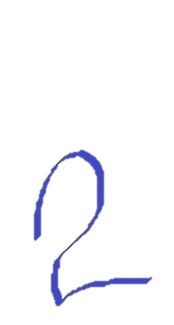 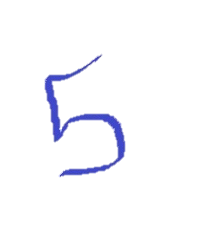 Очікувані результати:
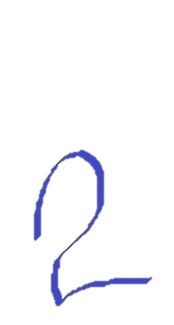 Створення сприятливих правових умов для максимально широкого залучення населення до прийняття управлінських рішень на рівні своєї громади
Мобілізація ресурсів громади та оптимізація їх використання
Формування нових незалежних громадських та експертних спільнот, об’єднань, інститутів громадянського суспільства
Через зростання громадянської участі – зростання громадянської освіти та формування більш розвинутого суспільства
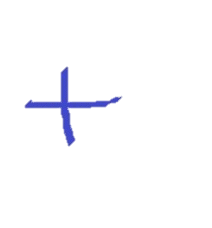 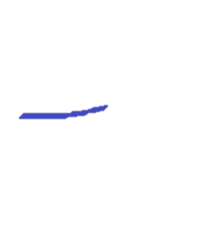 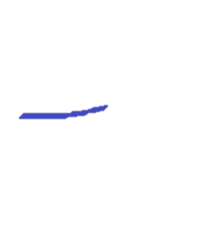 Замість підсумку
Найкраще справи у громаді починають йти тоді, коли відповідальність за ці справи спільно беруть на себе місцева влада 
і місцева громада
2.3. РОБОТА В ГРУПАХВПРОВАДЖЕННЯ РІЗНИХ ФОРМ УЧАСТІ ГРОМАДЯН У ПУБЛІЧНОМУ ЖИТТІ НА МІСЦЕВОМУ РІВНІ
Мета - набуття учасниками тренінгу знань, навичок і вмінь щодо використання механізму (форм) участі громадян у публічному житті на місцевому рівні.
       Регламент проведення роботи в групах:
Поділ учасників на 4-5 груп, які отримують типові Положення щодо впровадження різних форм участі громадян у публічному житті на місцевому рівні:
місцевих ініціатив;
зборів громадян за місцем проживання;
громадських слухань;
електронні петиції;
органи самоорганізації населення;
консультації з громадськістю.
      Часовий регламент:
Ознайомлення з типовими Положеннями та визначення у тексті ключових моментів щодо регламенту реалізації права на участь громадян у публічному житті - до 10 хв.
Розробка власної пропозиції (ідеї, заяви, ініціативи) і формулювання алгоритму її реалізації– до 10 хв.
Презентація кожною групою основних результатів експерименту – до 4 хв. (4*5=20)
Дискусія / обговорення і Заключні коментарі – 5 хв.